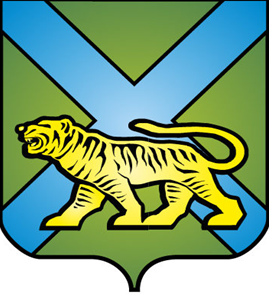 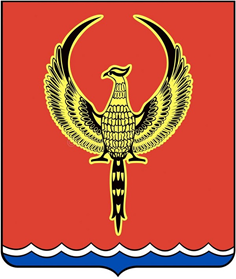 Муниципальное общеобразовательное бюджетное учреждение «Покровская средняя общеобразовательная школа Октябрьского муниципального округа»
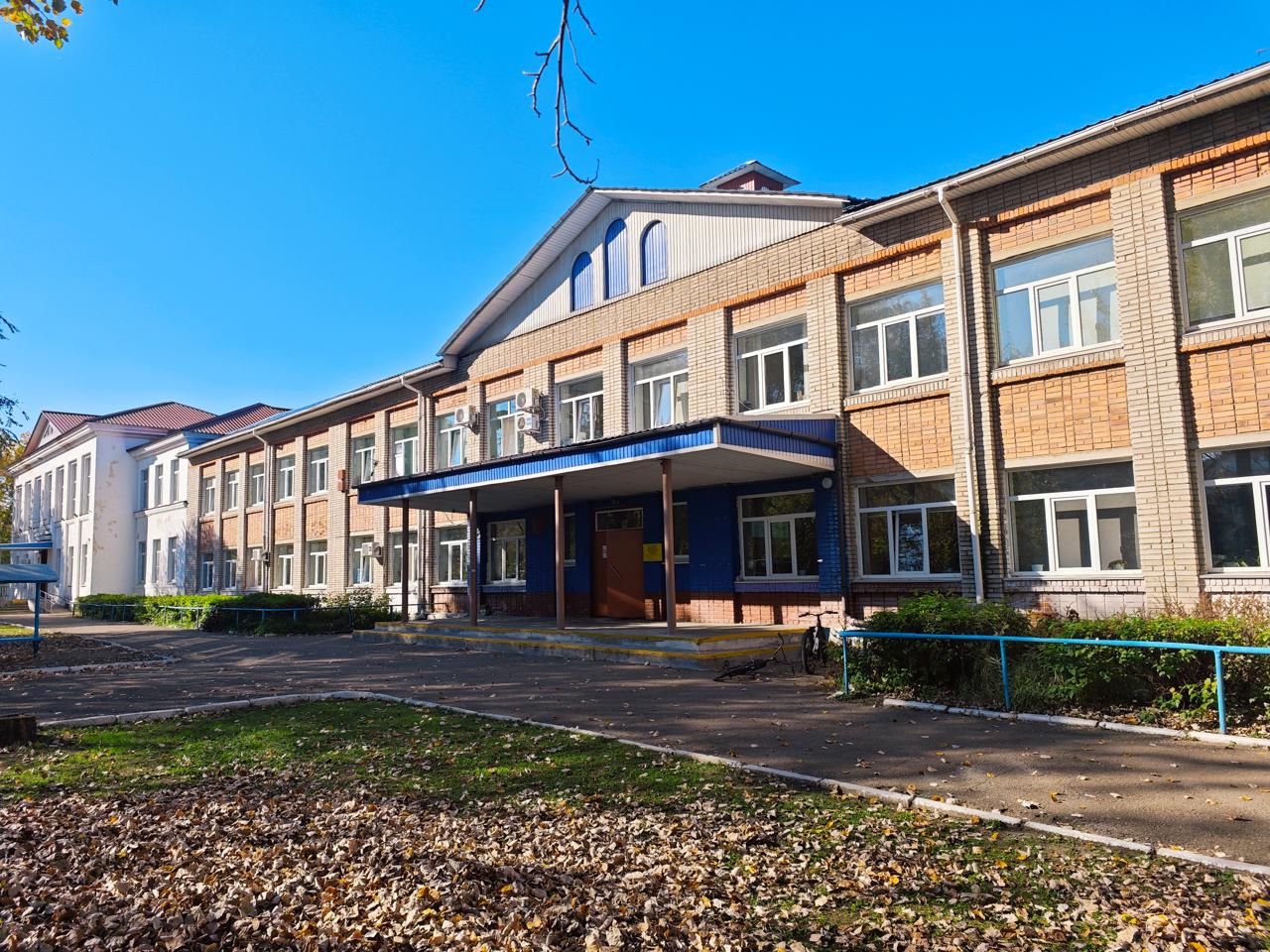 Еy
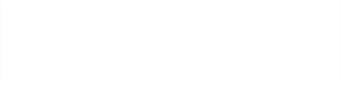 Приготовление горячего завтрака нашими поварами.
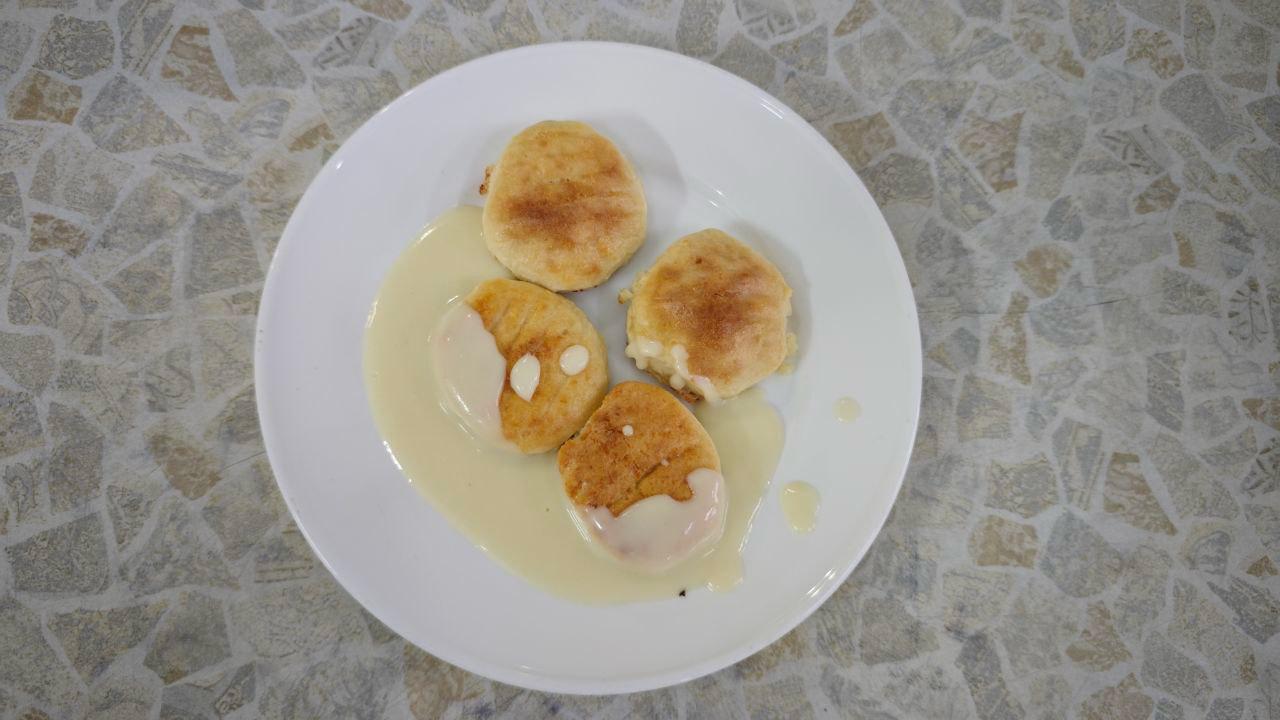 Гигиена прежде всего!
Мастер-класс по приготовлению сырников
Идеальный творог для сырников должен быть сухим, однородным и достаточно жирным.
Обжаривать сырники следует на среднем огне, в хорошо разогретой сковороде с небольшим количеством растительного масла.
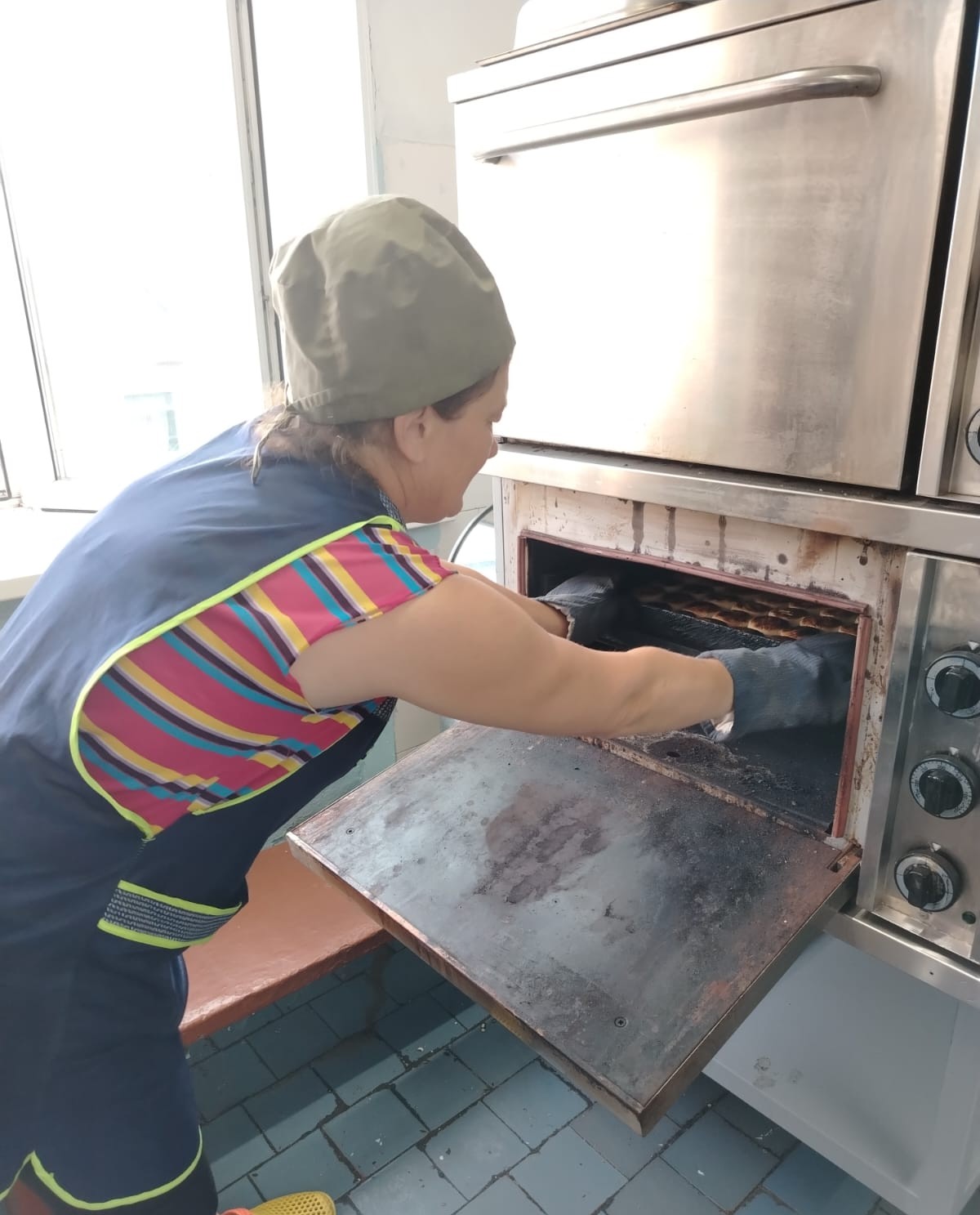 Чай и бутерброд
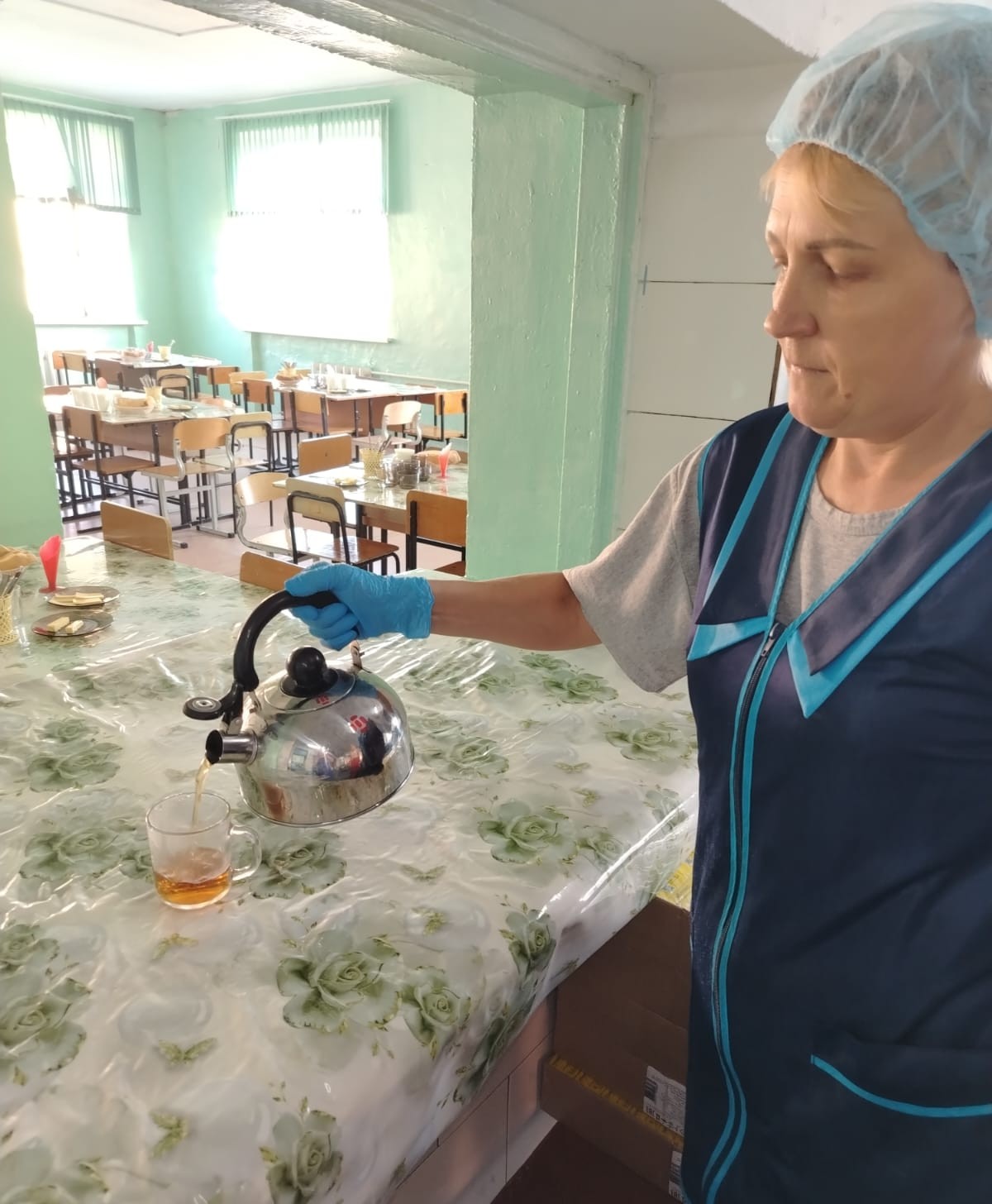 Приятного аппетита!